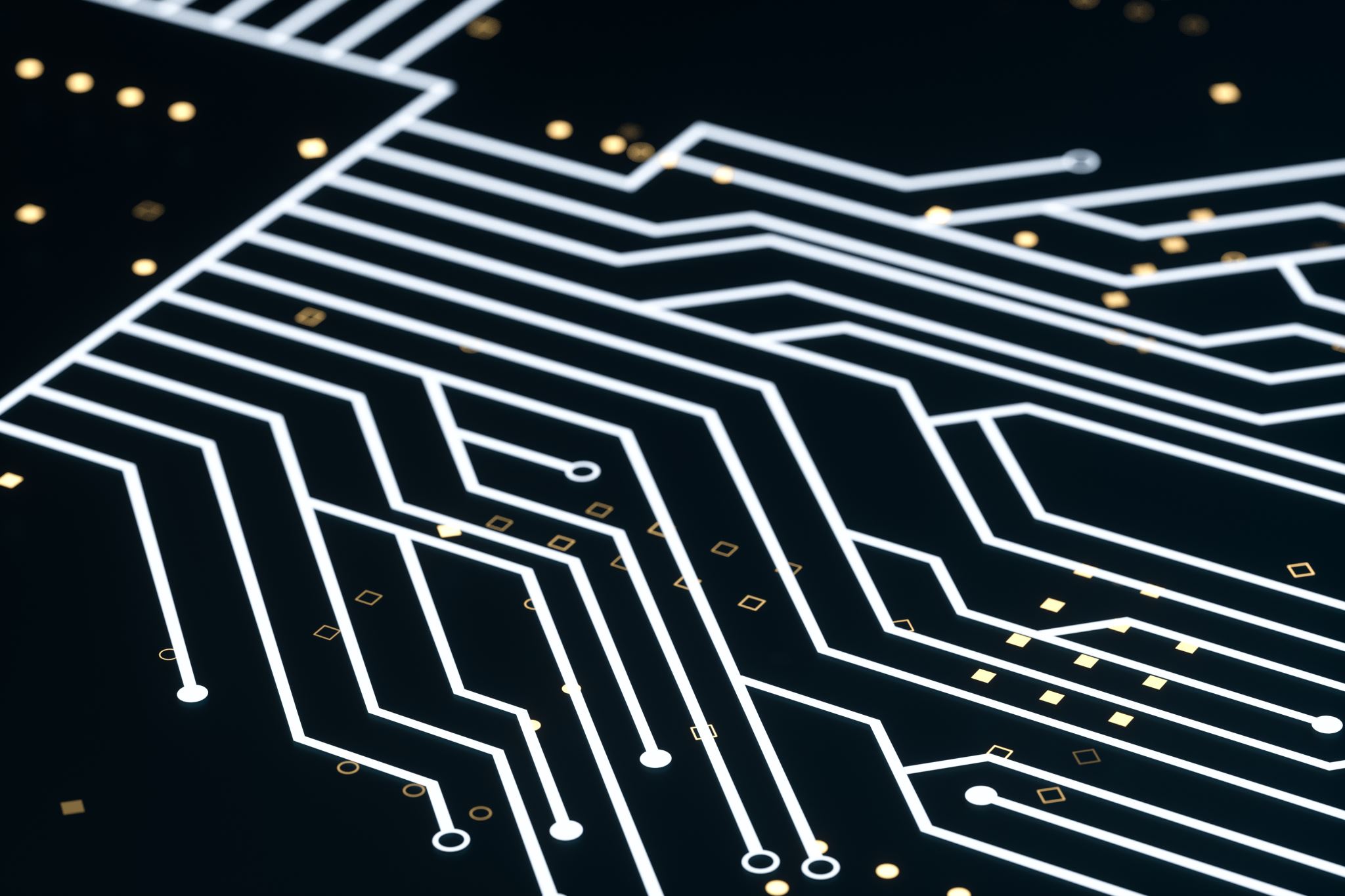 Informatica
Op het Zuyderzee Lyceum Emmeloord
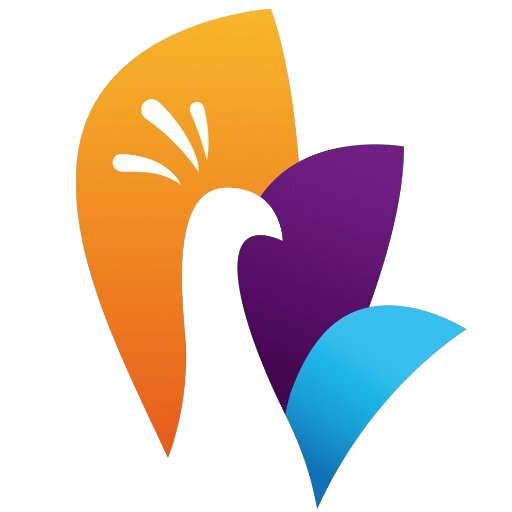 [Speaker Notes: 6VWO]
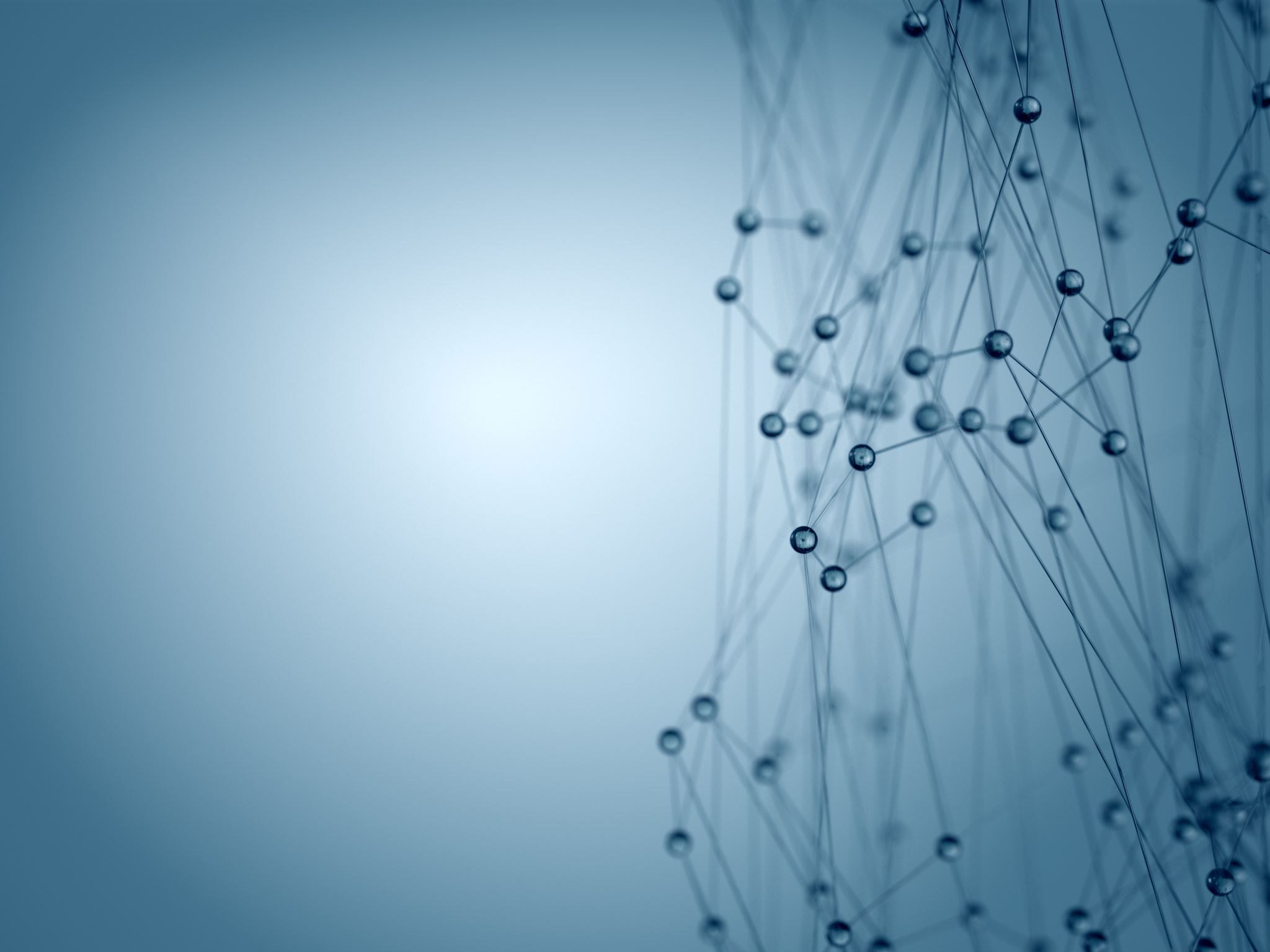 In deze presentatie
Wat is informatica?
Wat leer je bij informatica?
Is informatica iets voor jou?
Informatica in vergelijking met andere keuzevakken
Anna en Ho Tak bij informatica
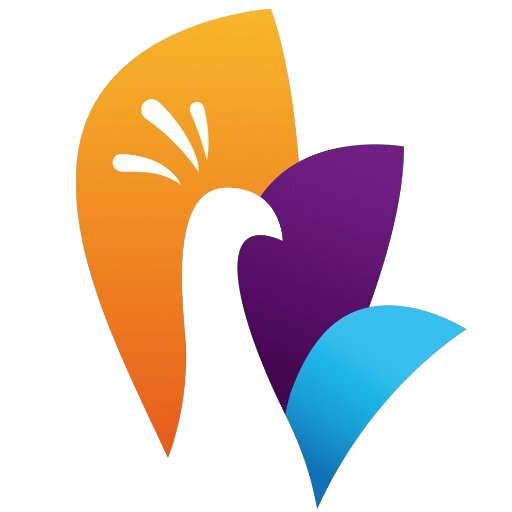 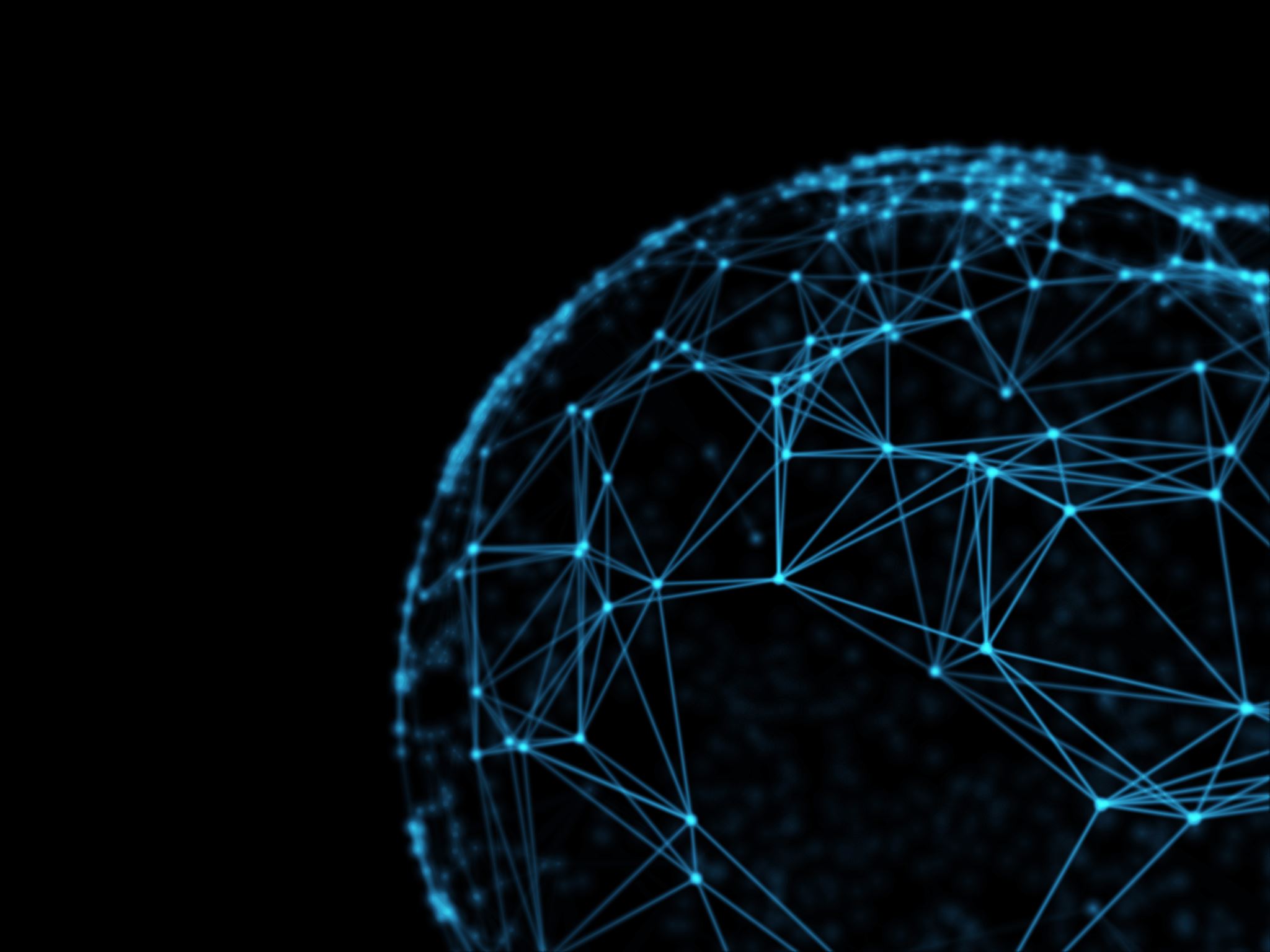 Wat is Informatica?
Technisch vak
Combinatie van theorie en praktijk
Het ontwerpen en maken van programma’s, spelletjes, websites, databases etc.
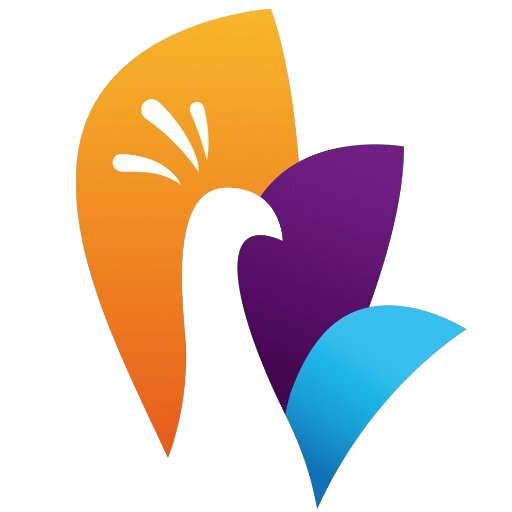 [Speaker Notes: - Keuzevak, verplicht bij NT]
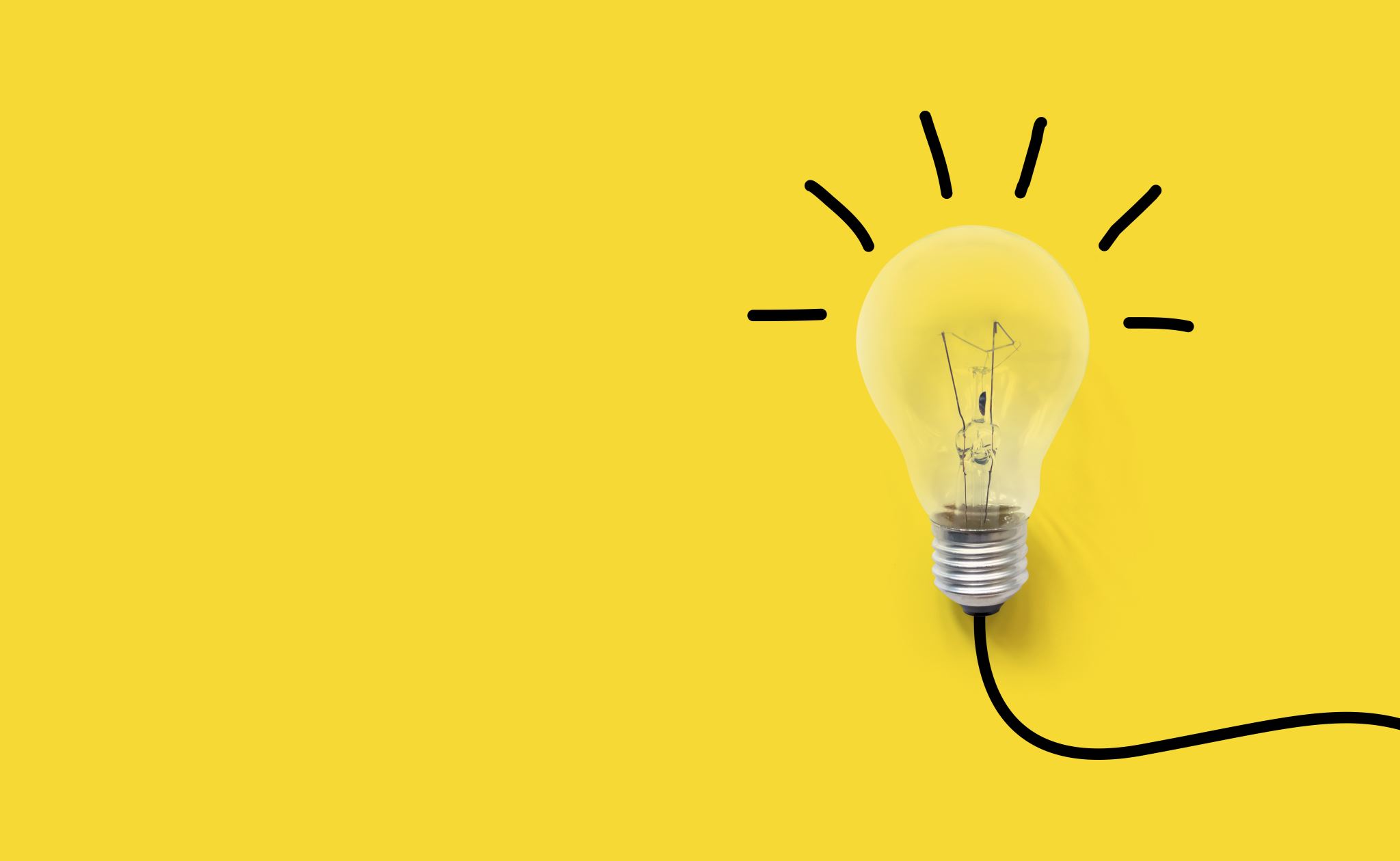 Wat leer je bij Informatica?
Programmeren
Logisch denken en redeneren
Plannen
Theorie toepassen in de praktijk
Samenwerken in groepen en presenteren.
Analyseren van situaties en oplossing vinden
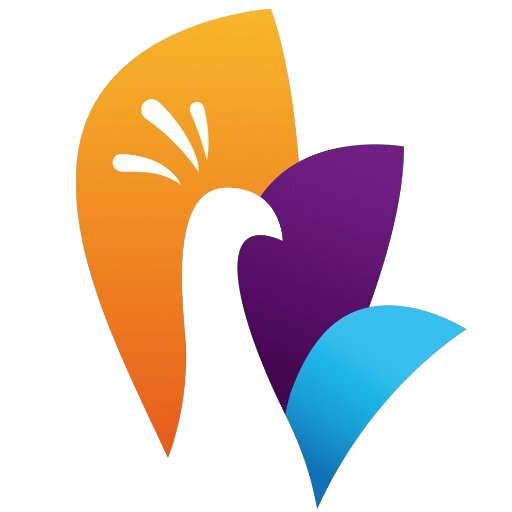 [Speaker Notes: Visual basic hoofdzakelijk, programmeertaal]
Is Informatica iets voor jou?
Dit zijn de eigenschappen van informatica-leerlingen
Nieuwsgierig
Oplossingsgericht denken
Creatief
Zelfstandig
Praktijkgericht
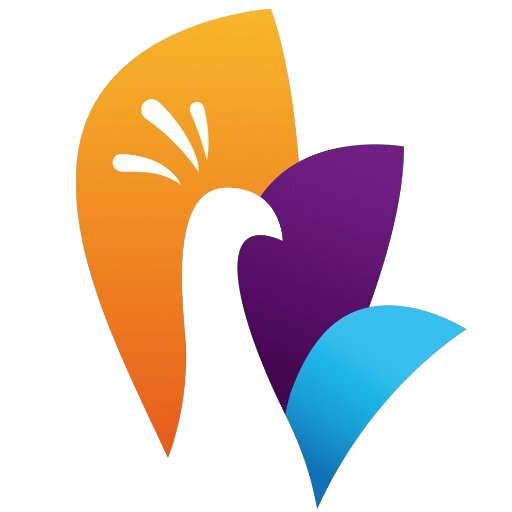 [Speaker Notes: Niet:
Docent zit niet achter je aan.
Zelf willen leren
Logica, goed gecombineerd met WisB, maar hoeft niet (manier van denken)]
Informatica in vergelijking met andere keuzevakken
Geen Centraal Examen
Toetsen maak je op de computer
Lesstof wordt hoofdzakelijk online aangeboden
Theorie neemt af per leerjaar en praktijk juist toe
Kennis pas je niet alleen toe bij toetsen, maar ook bij praktische opdrachten
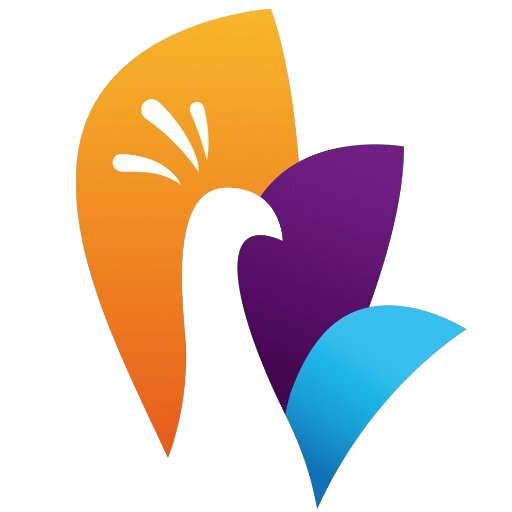 Anna en Ho Tak bij informatica
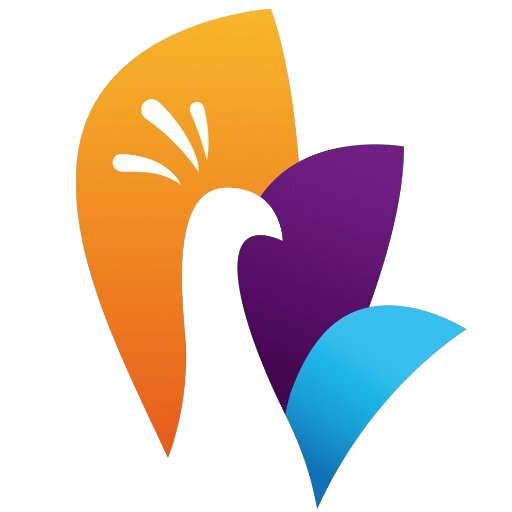 m.velthausz@zuyderzeelyceum.nl

www.intrazc.nl/vakken/informatica/index.html
[Speaker Notes: Vragen?]